This presentation is intended to:
Give you a flavor of three distinct ideas
They are different in:
Scope
Cost
Time
Community Impact
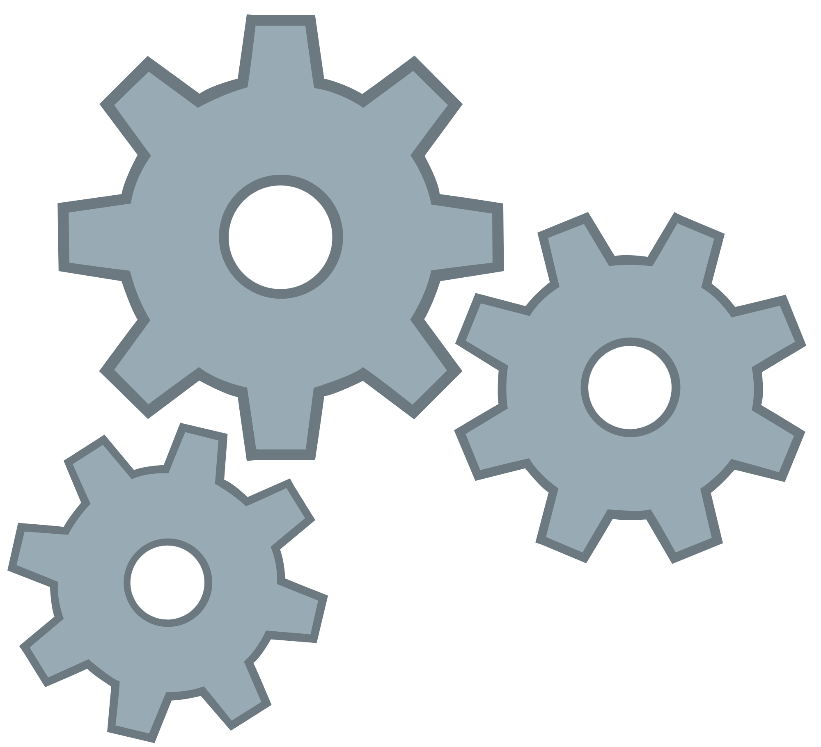 This presentation is intended to:
Help us make a decision for our future
Help us Do Good
Engage our Members
Justify Fundraising
Leave a Mark
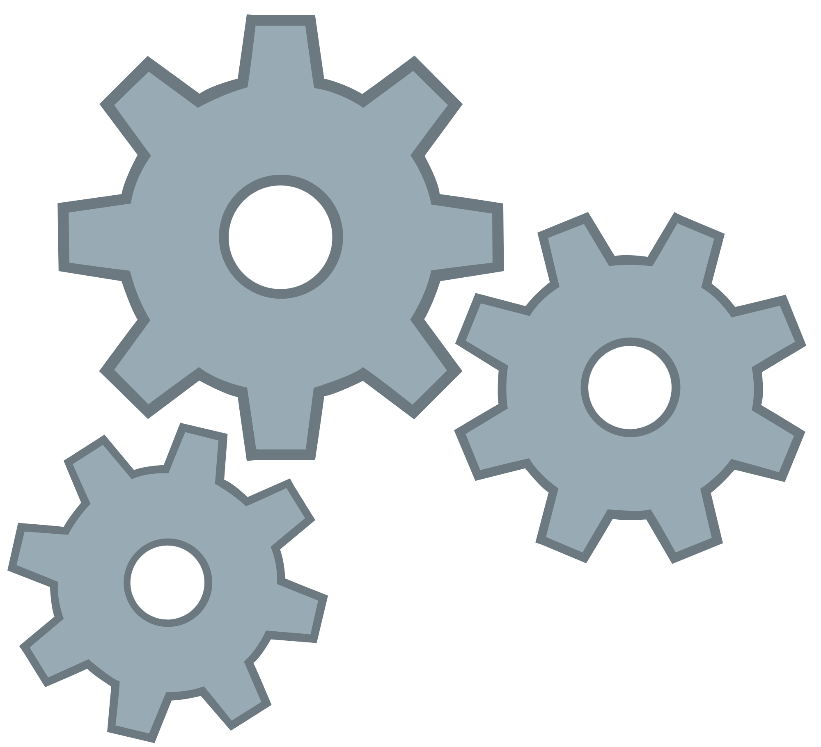 This work:
Started with our visioning several years ago
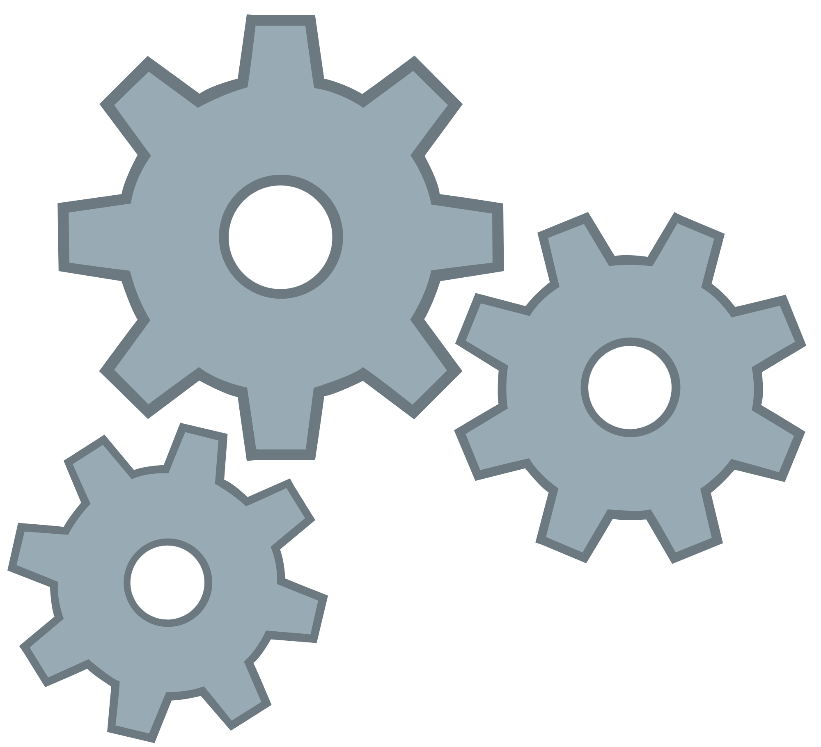 We Know our Club DNA is:
Fun
Flexible
Responsive
Courageous
Diverse
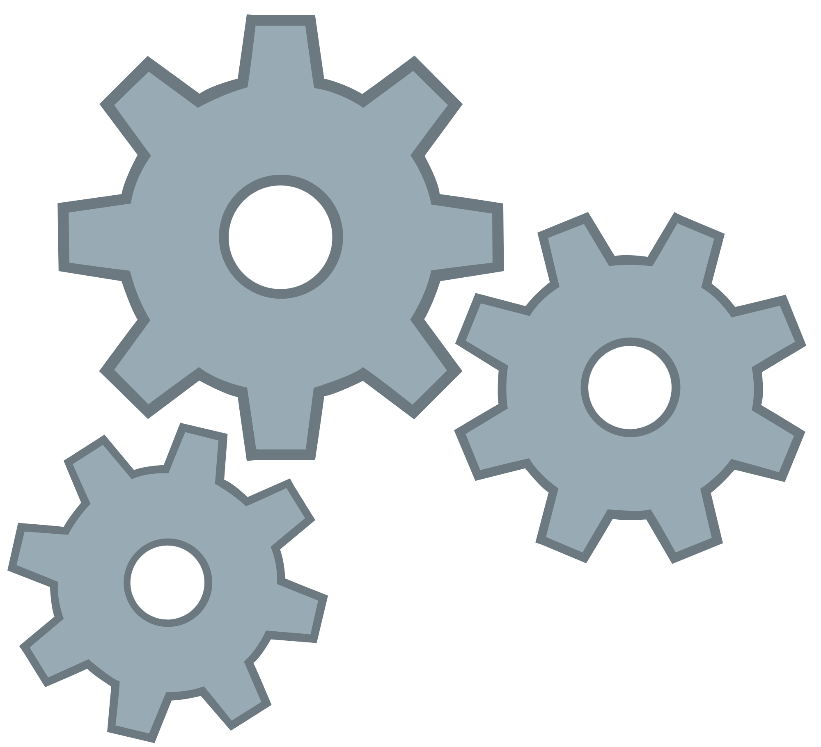 Our club is ripe for the “NEXT” thing
So let’s jump into to learning more…
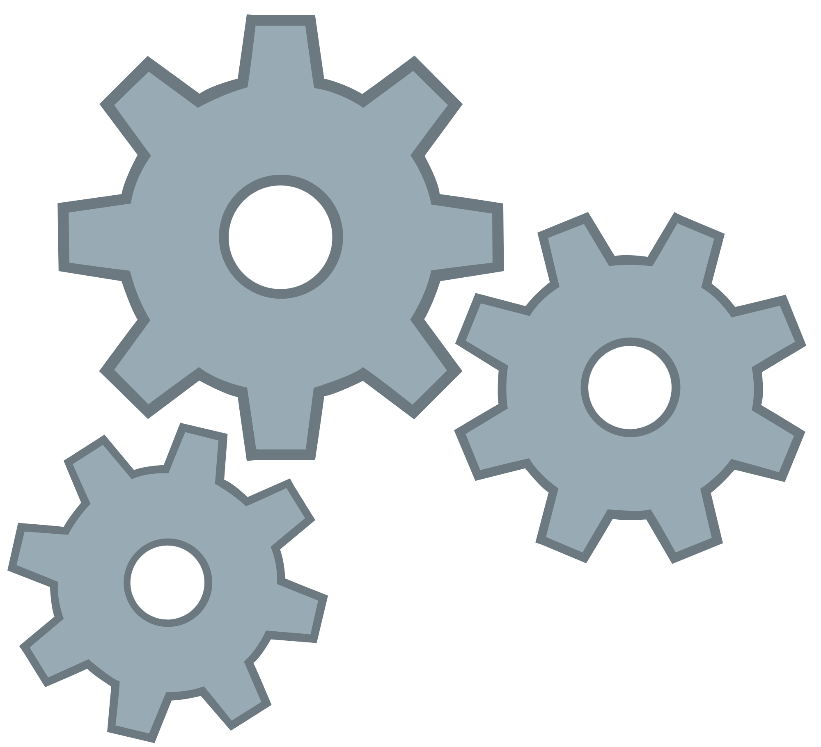 Project #1
Homeless Shelter
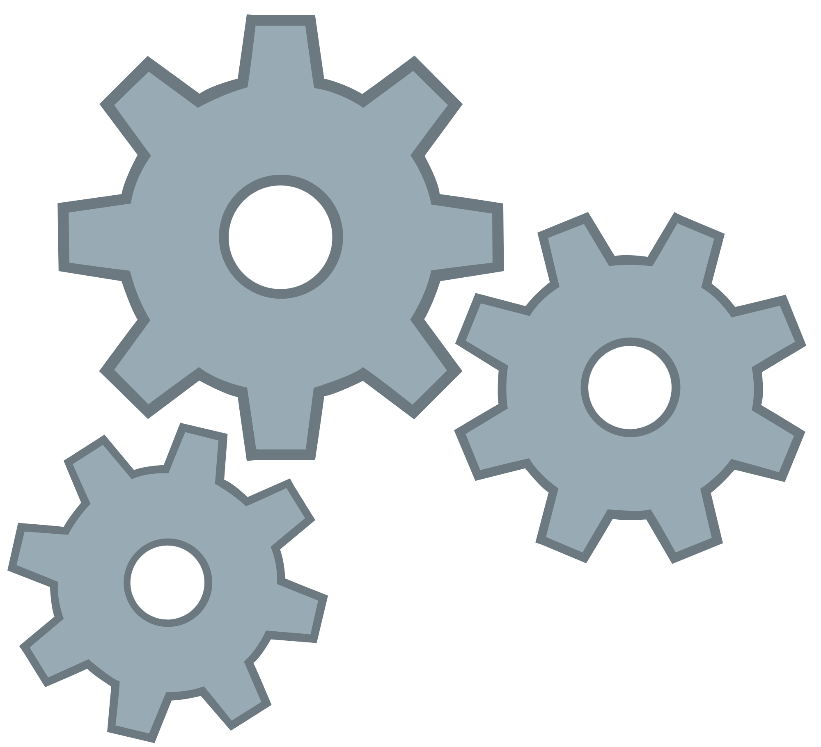 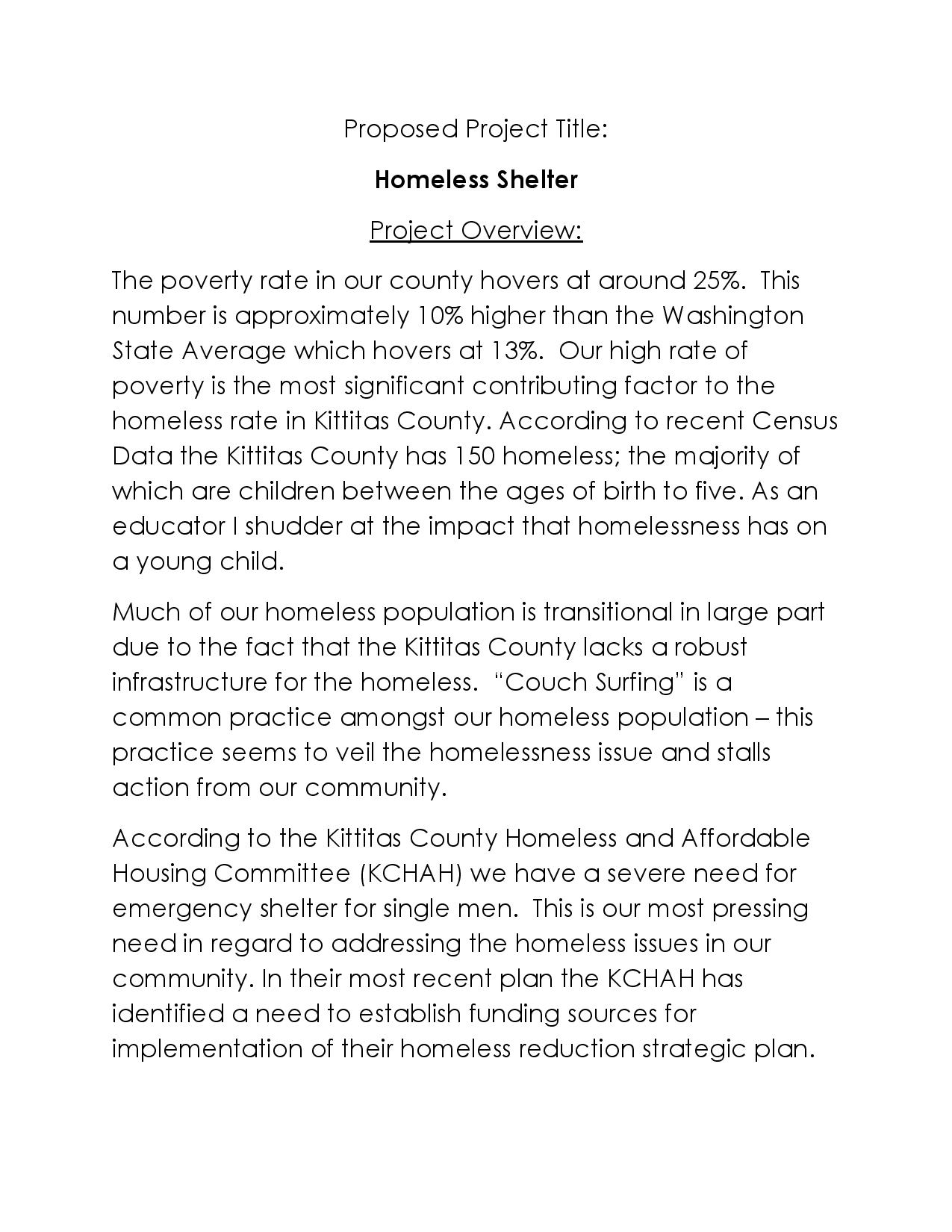 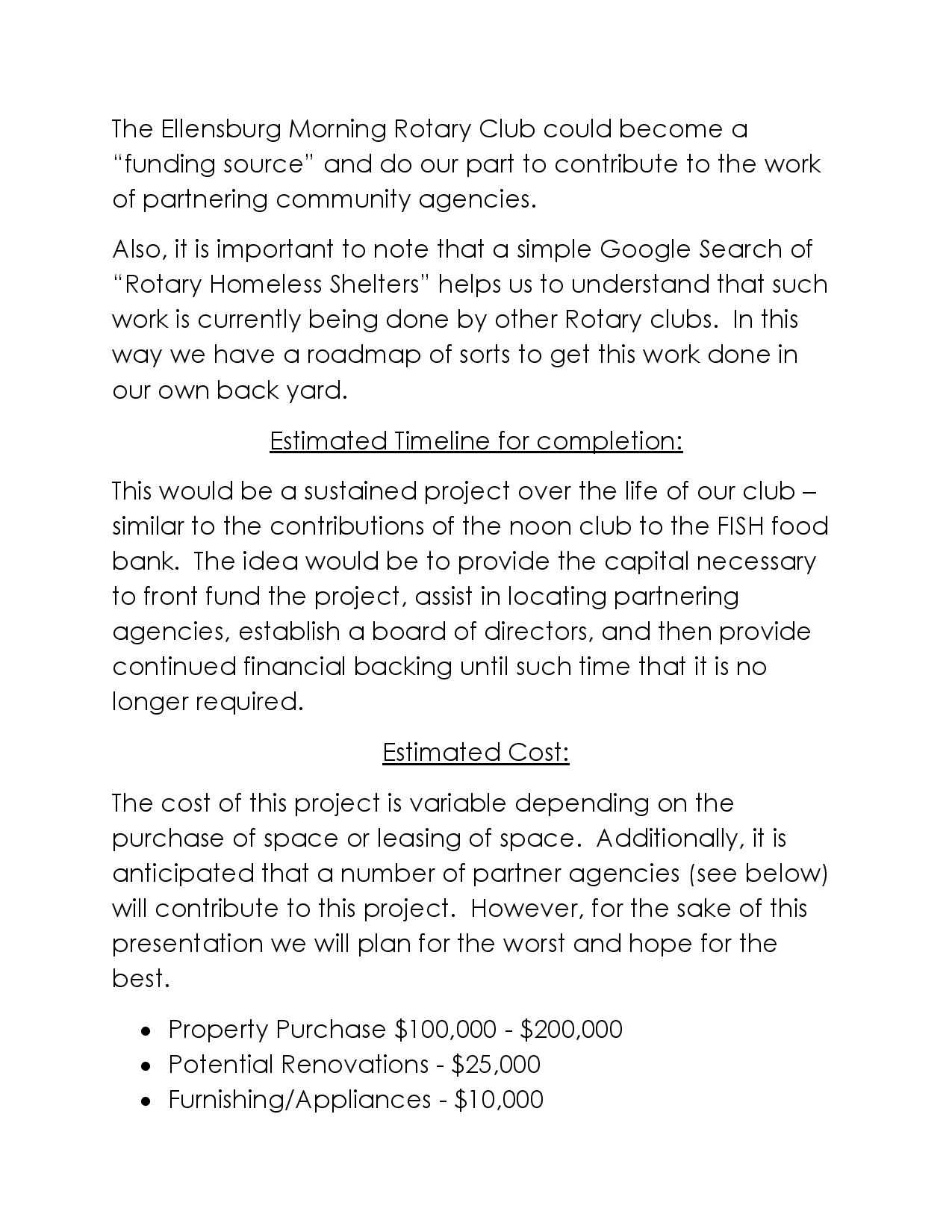 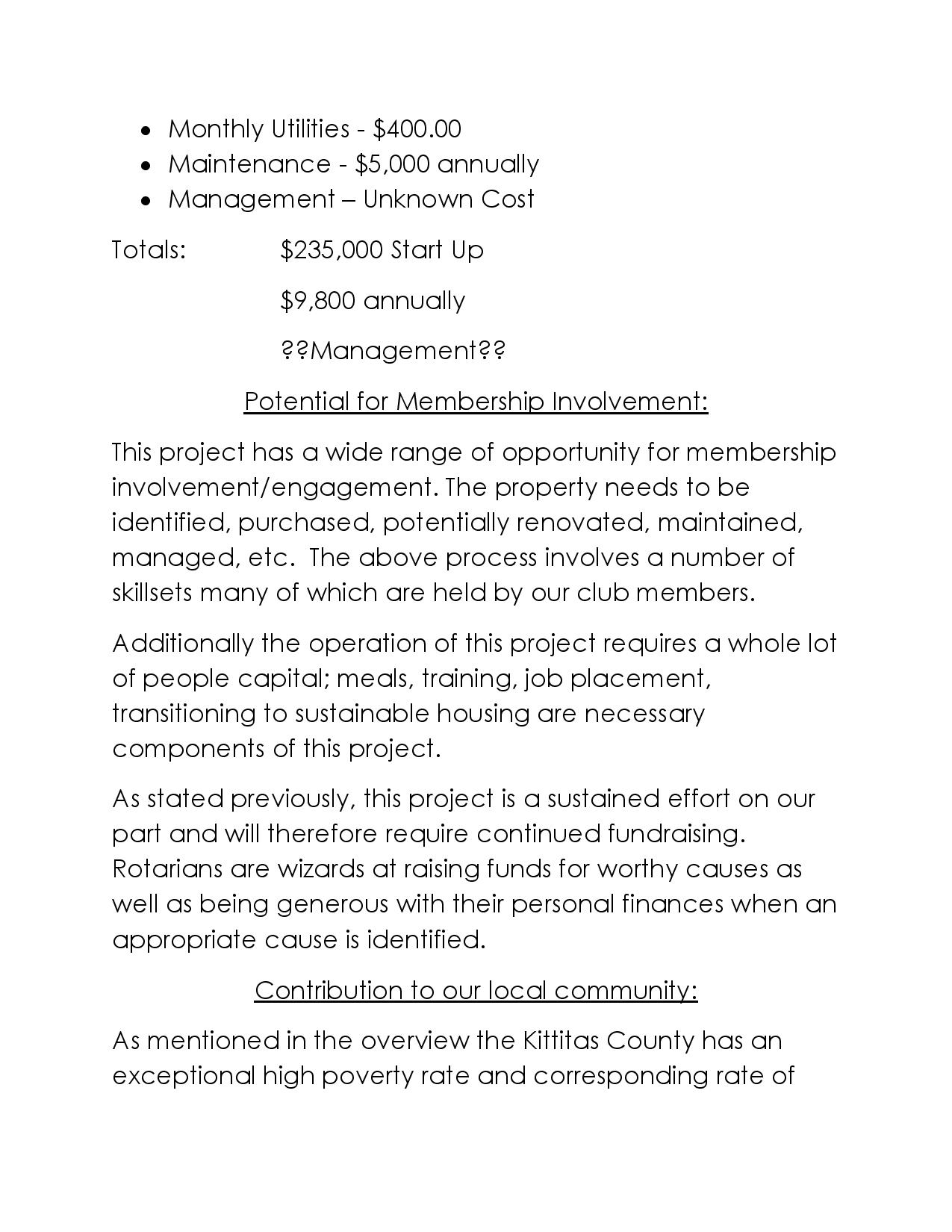 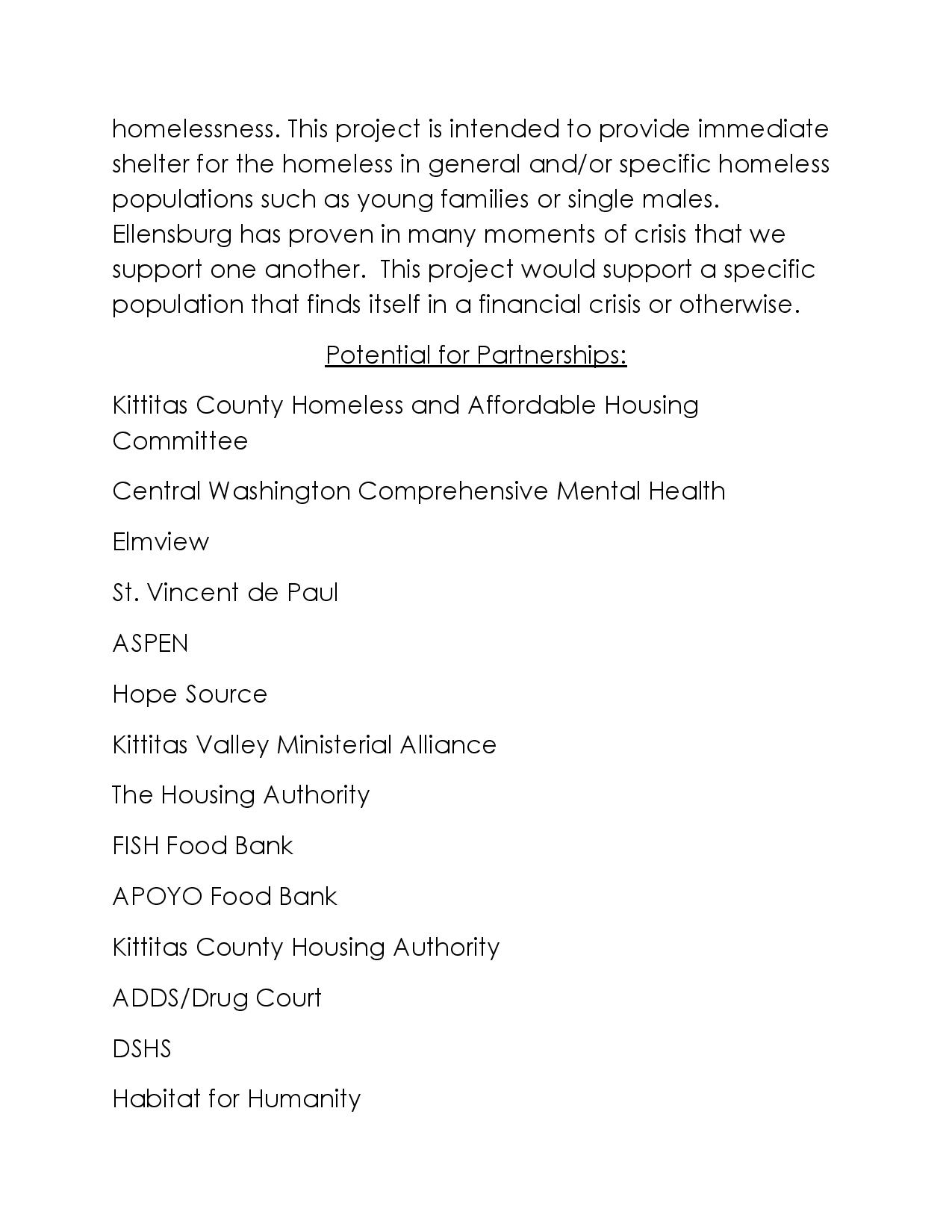 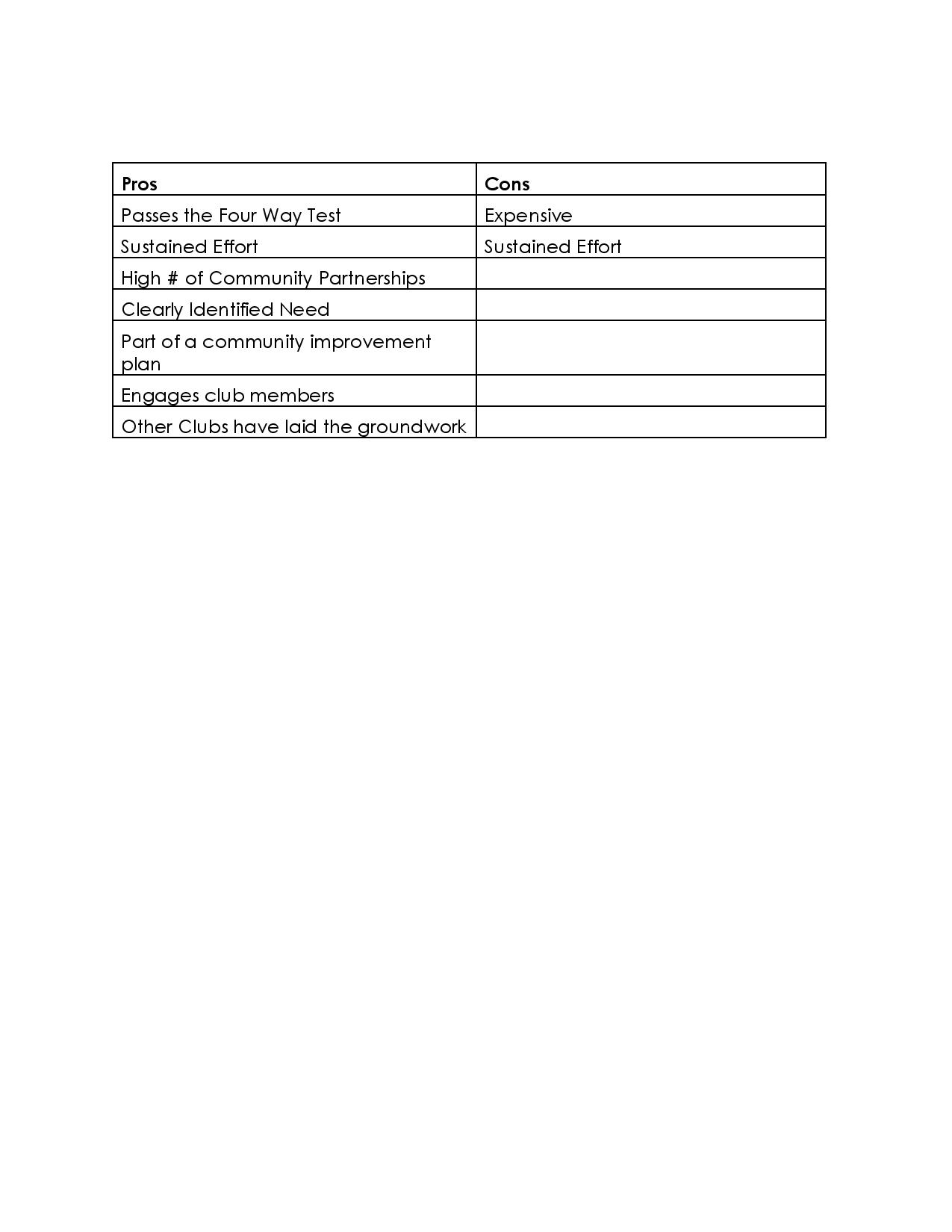 Project #2
Circle the City
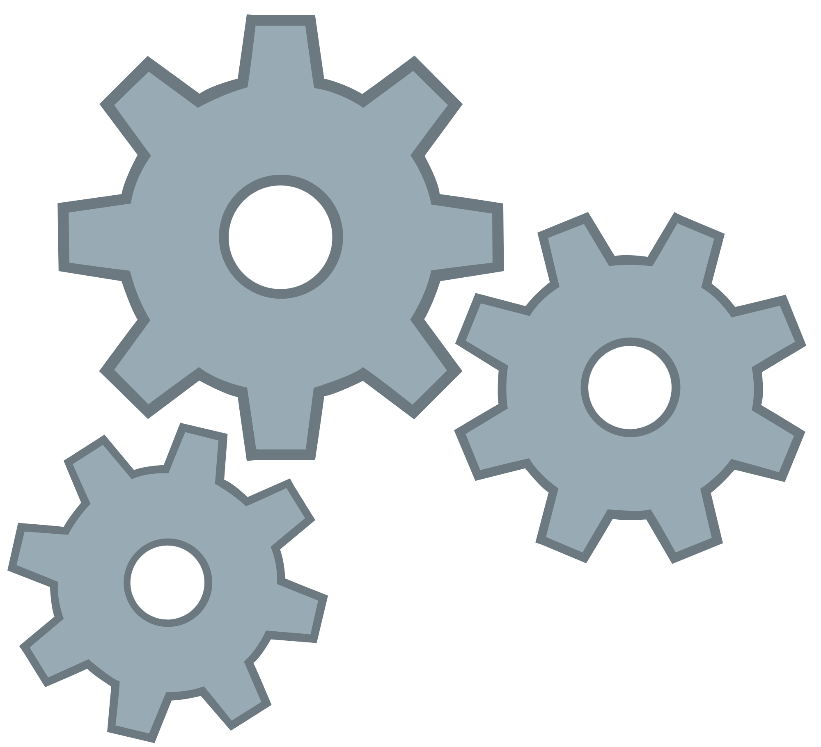 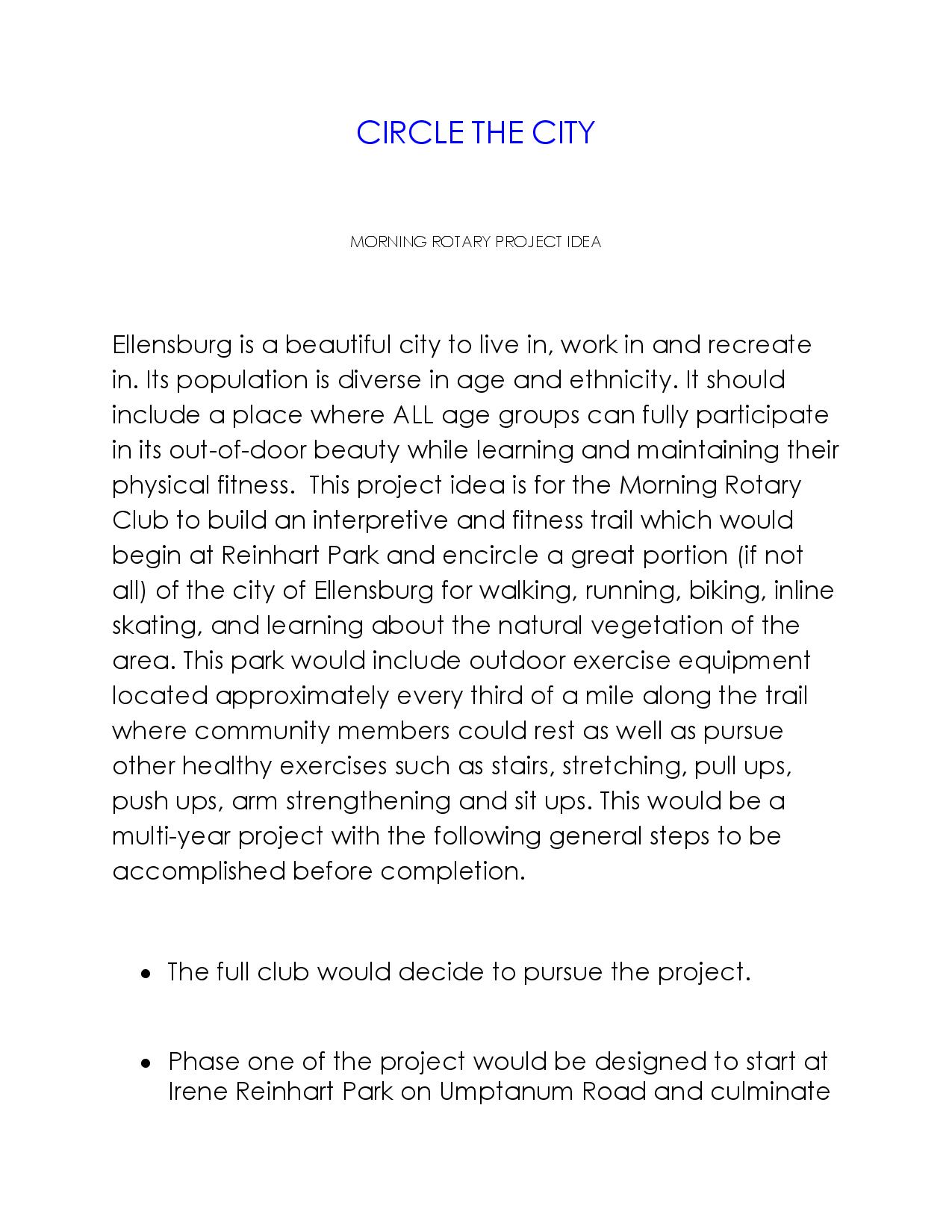 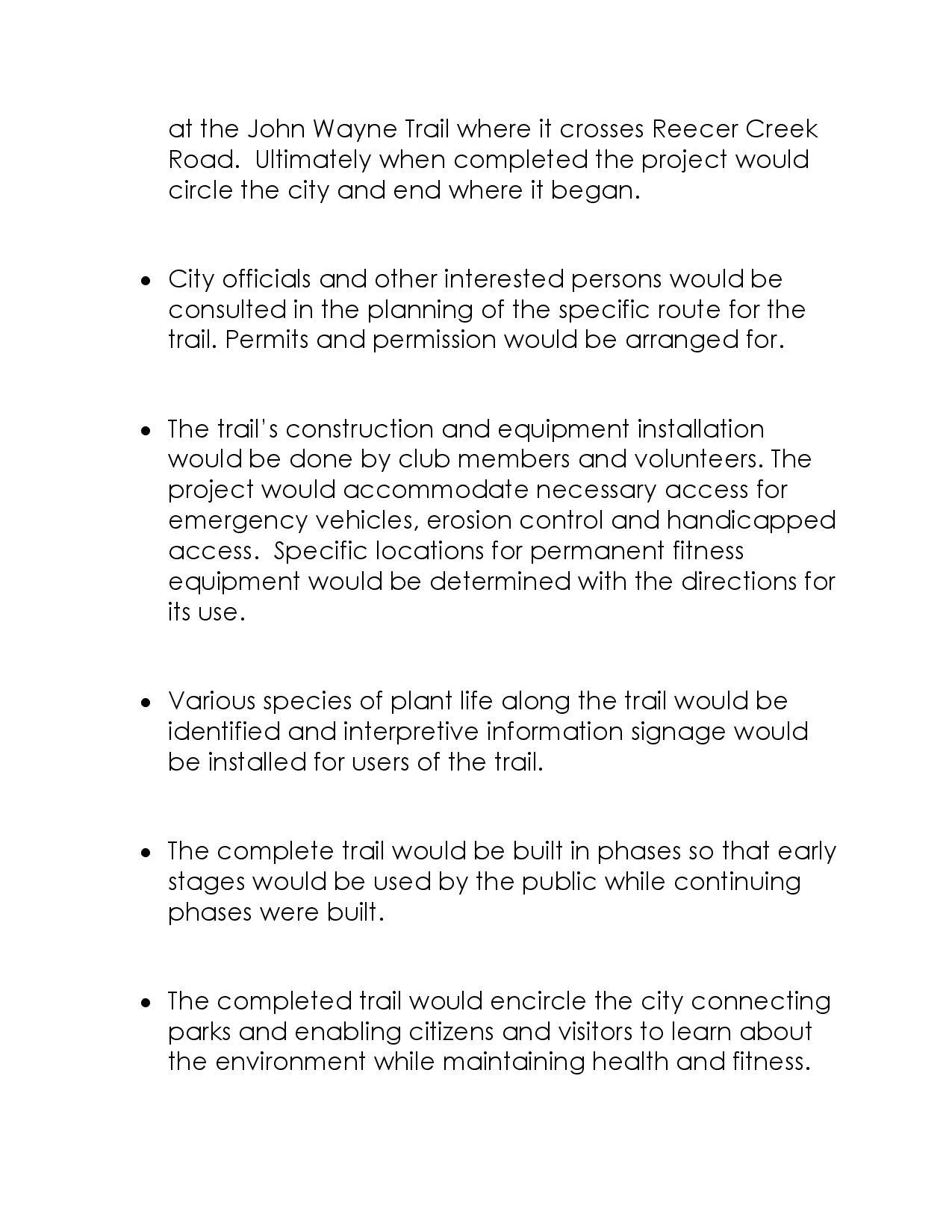 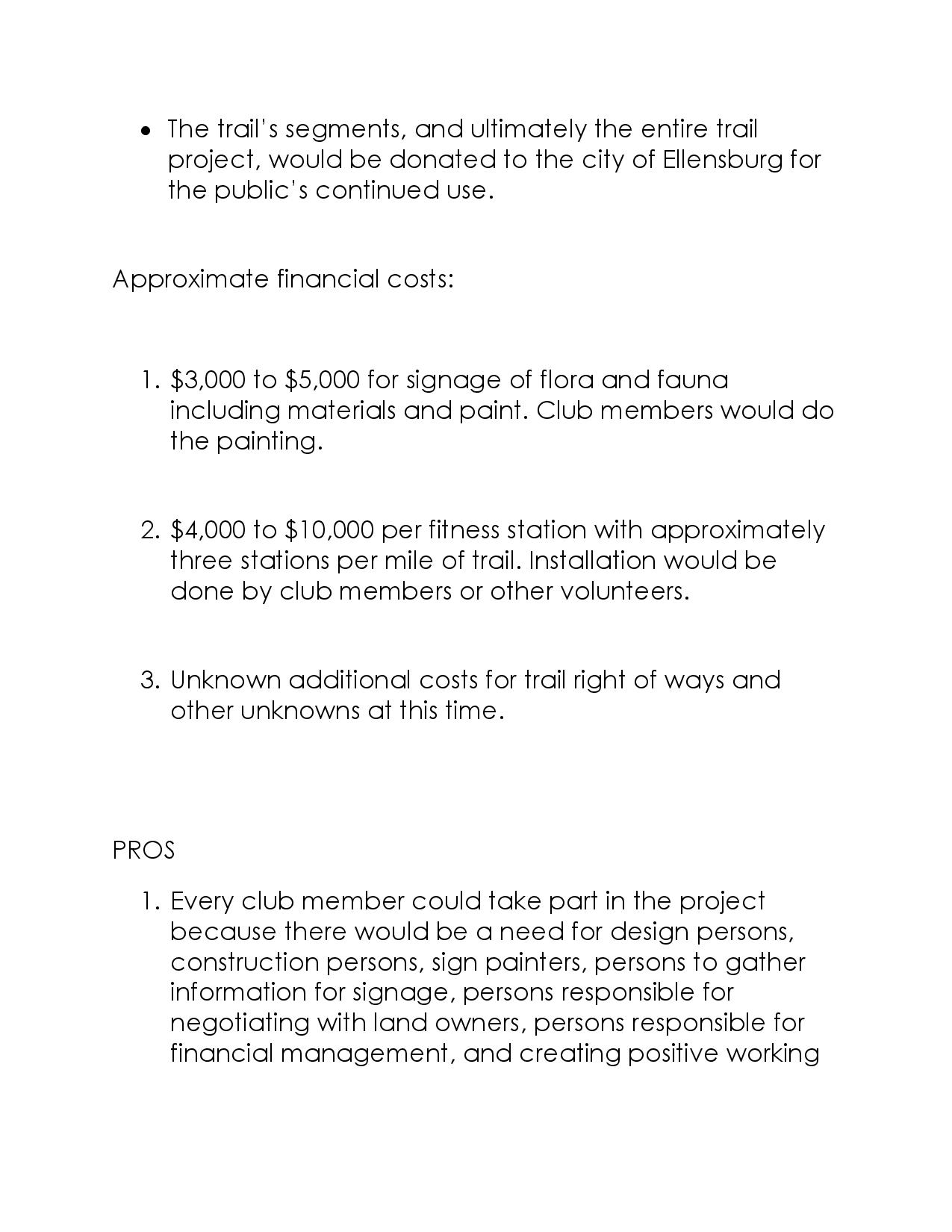 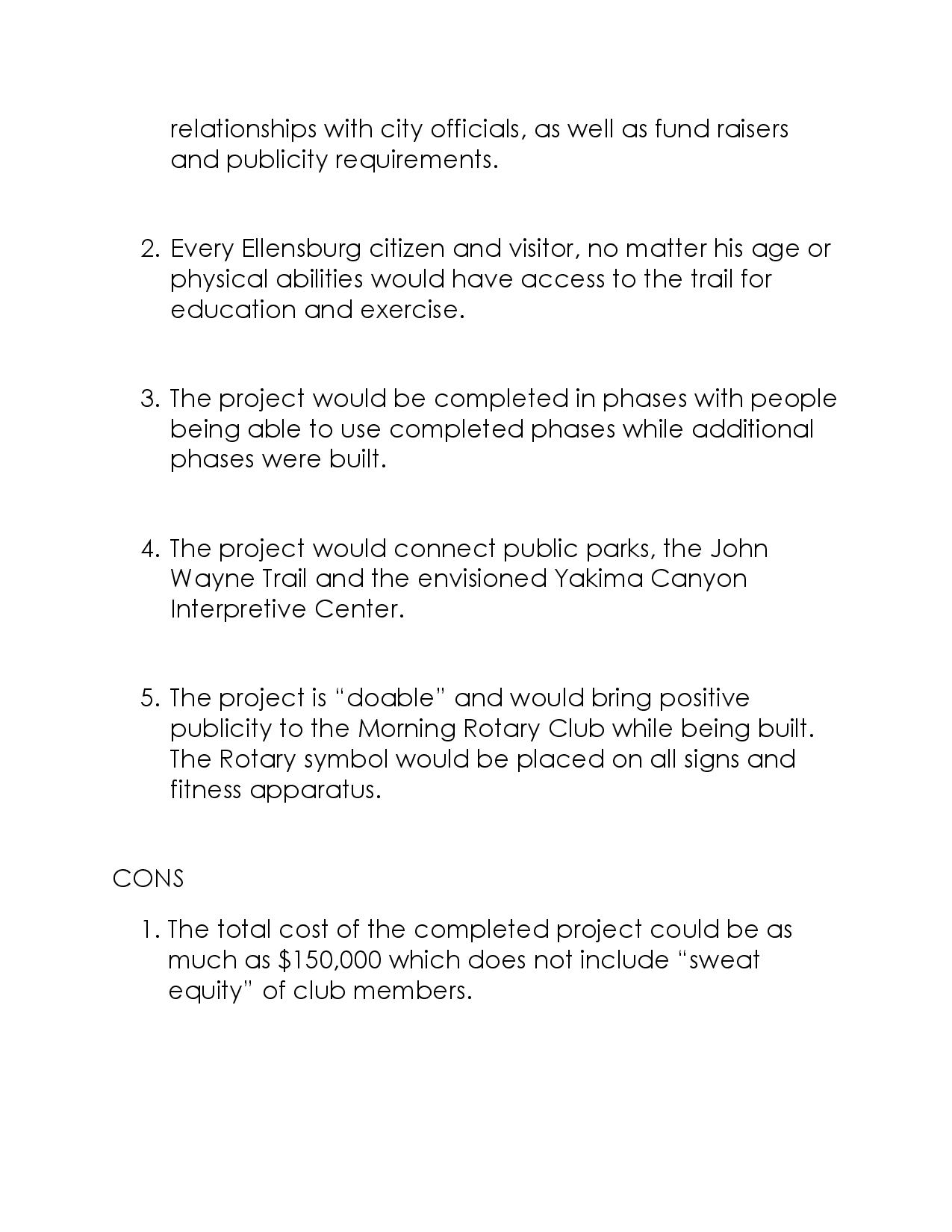 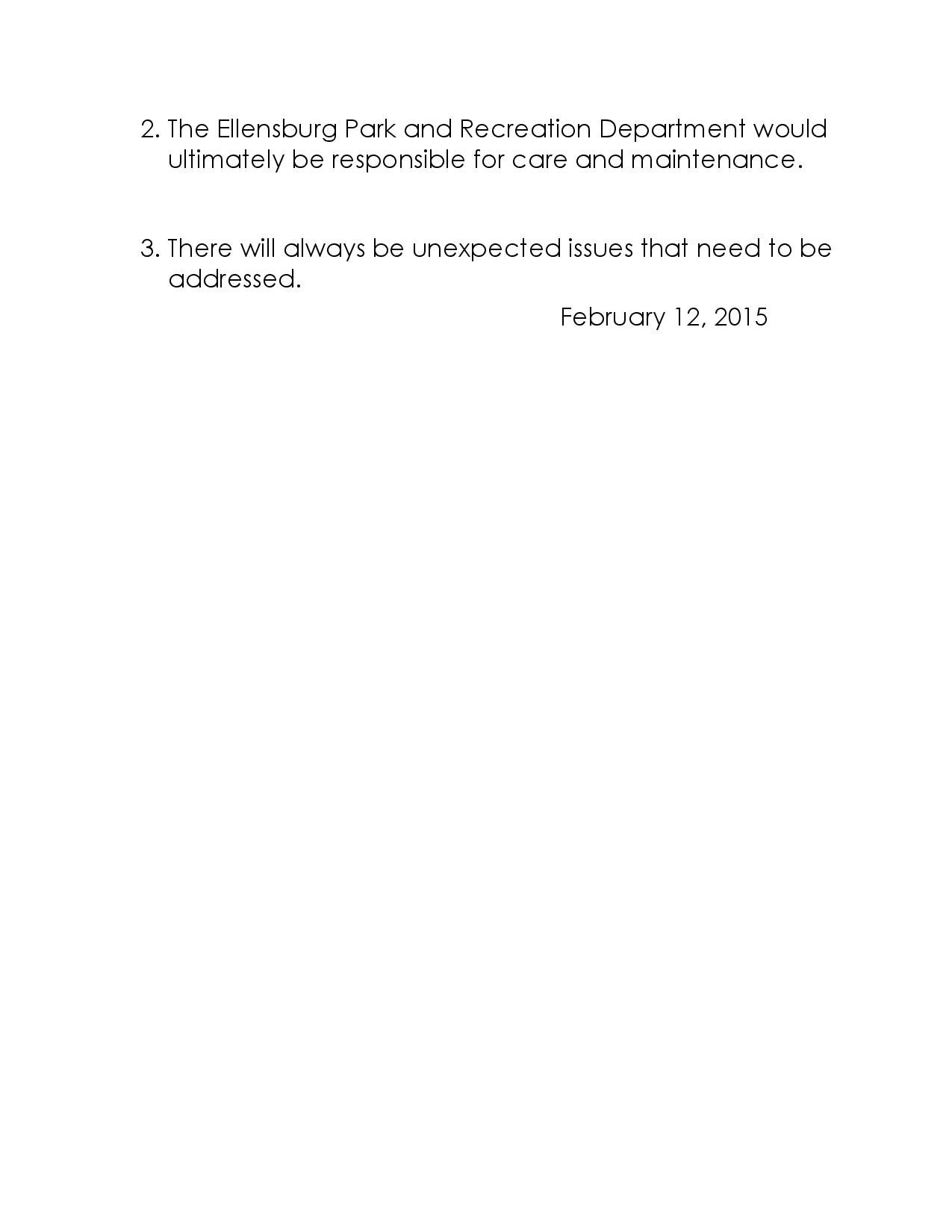 Project #3
Splash Pad
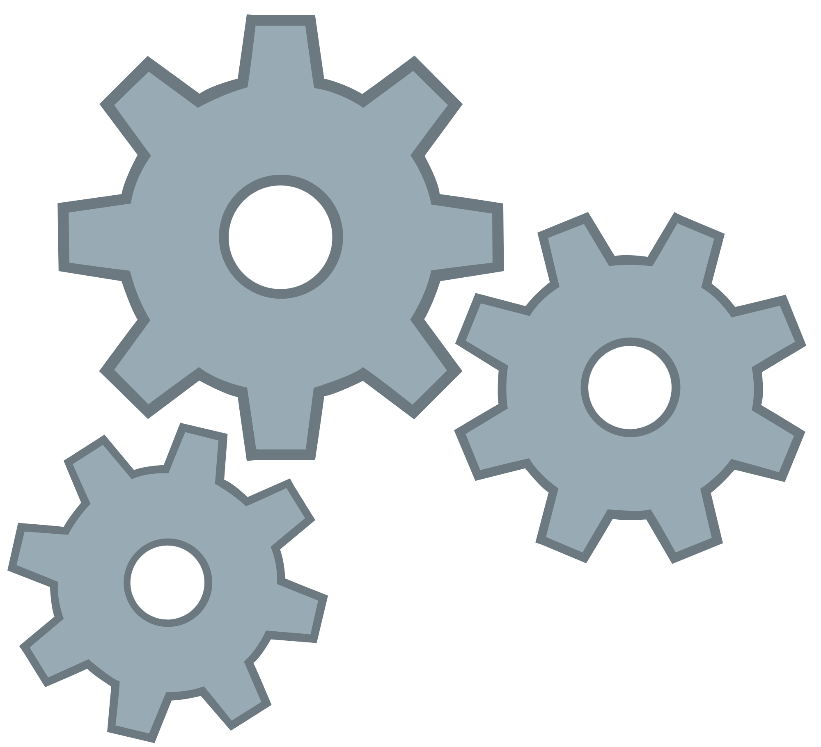 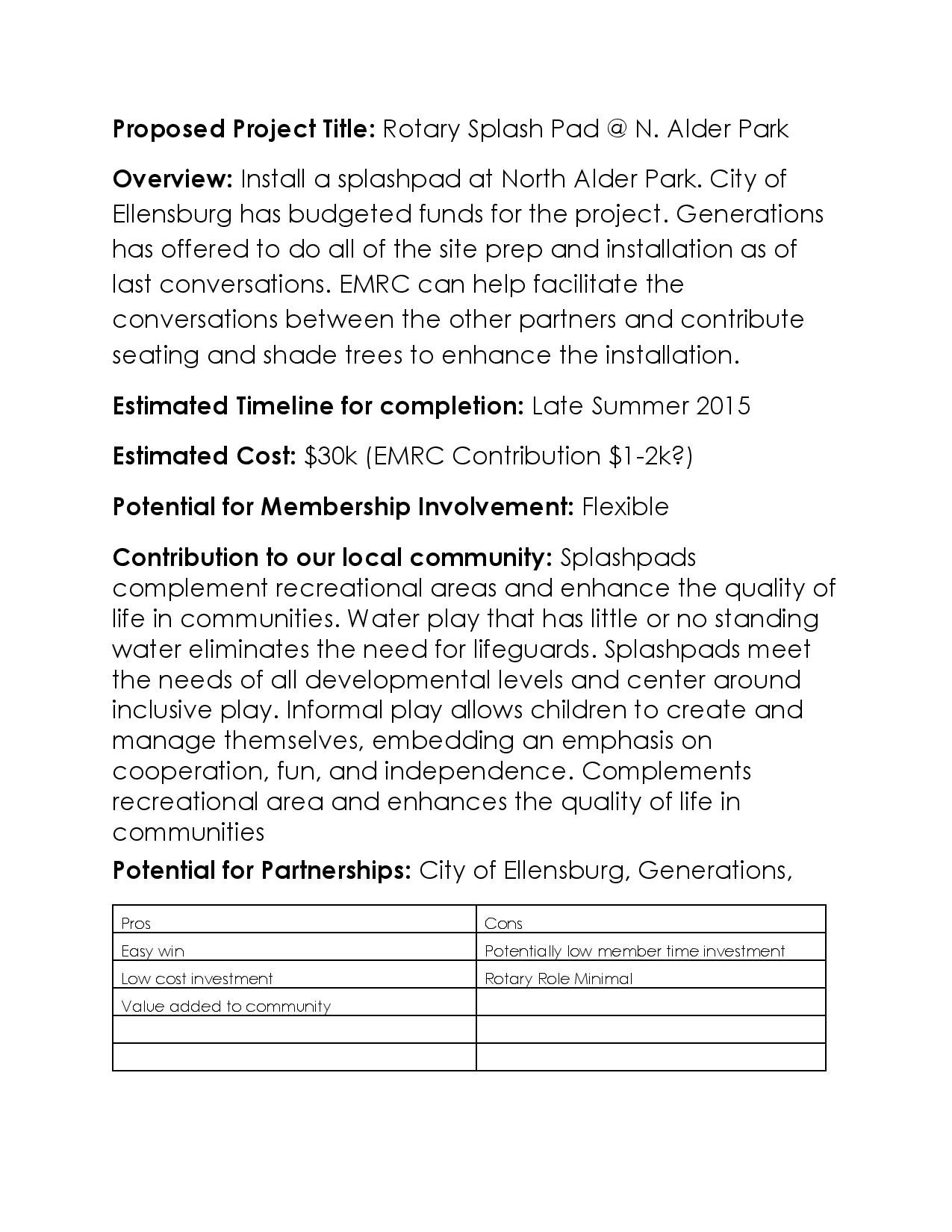 Three Big Projects
Questions
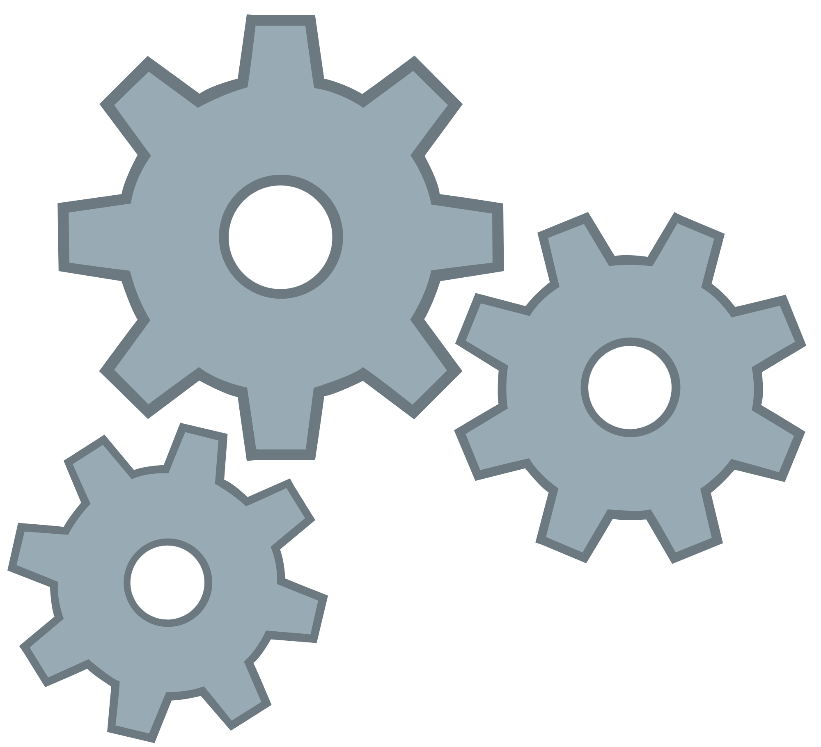